কিছু চিত্র দেখা যাক
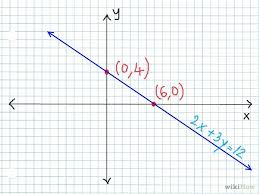 X- AXIS
X-অক্ষের ছেদবিন্দু
Y-AXIS
Y-অক্ষের ছেদবিন্দু
origin
[Speaker Notes: Md. Ashraf Ali]
B(0,2)
A(3,0)
আজকের পাঠের বিষয়ঃ স্থানাংক
উপস্থাপনায়
           মোঃ আশরাফ আলী
              সহকারী অধ্যাপক
              গণিত বিভাগ
    আলহাজ্ব আব্দুল মান্নান ডিগ্রি কলেজ
  গোহাইলবাড়ী,আশুলিয়া ,সাভার,ঢাকা।
P(3,2)
X-অক্ষের উপর যেকোন বিন্দুর কোটি শূন্য
X-অক্ষ বরাবর দূরত্ব বা ভুজ
Y-অক্ষের উপর যেকোন বিন্দুর ভুজ শূন্য
Y-অক্ষ বরাবর দূরত্ব বা কোটি
P(3,2)
স্থানাংক কি?
B(0,2)
O
A(3,0)
O
X
X’
স্থানাংক হল অক্ষদ্বয়ের স্বাপেক্ষে  কোন বিন্দুর  অবস্থান।
[Speaker Notes: মোঃ আশরাফ আলী]
RELATION  BETWEEN  CARTESIAN  & POLAR  CO-ORDINATE
Y
r
Y
P(x,y)
P(x,y)
N
X
O
X
O
পোলার স্থানাংক
কার্তেসীয় স্থানাংক
[Speaker Notes: Md. Ashraf Ali]
A
B
Only one click & wait
Distance Formulae
[Speaker Notes: Md. Ashraf Ali]
[Speaker Notes: Md. Ashraf Ali]
রেখা বিভক্তকারী বিন্দুর স্থানাংক
m1
m1                            m2
m1                            m2
R(x,y)
A(x1,y1)
A(x1,y1)
A(x1,y1)
B(x2,y2)
B(x2,y2)
B(x2,y2)
R(x,y)
R(x,y)
m2
AR:RB= m1: m2
AR:RB= m1: m2
বহির্বিভক্তিকরণের ক্ষেত্রে ভাগবিন্দুর স্থানাংক
অন্তর্বিভক্তিকরণের ক্ষেত্রে ভাগবিন্দুর স্থানাংক
[Speaker Notes: Md. Ashraf Ali]
C
C
K
1
B(x2,y2 )
B(x2,y2 )
A(x1,y1)
A(x1,y1)
R(x,y)
R(x,y)
D
D
[Speaker Notes: Md. Ashraf Ali]
Y
O
X
[Speaker Notes: Md. Ashraf Ali]
ACTION
07 minutes
Y-অক্ষ ও (7,2) থেকে (a,5) বিন্দুটির দূরত্ব সমান হলে , a- এর মান কত ?
[Speaker Notes: Md. Ashraf Ali]
দলীয় কাজ
Click please
ACTION
10  minutes
ABC এর শীর্ষত্রয় A(5,6), B(-9,1) ও 
C(-3,-1)। ত্রিভূজটির ক্ষেত্রফল                              নির্ণয় কর এবং এর সাহায্যে A বিন্দু হতে BC বাহুর উপর অংকিত লম্বের দৈর্ঘ্য নির্ণয় কর।
মূল্যায়ন
একটি ত্রিভুজের দুইটি শীর্ষবিন্দু যথাক্রমে (2,7) ও (6,1)এবং এর ভরকেন্দ্র (6,4);তৃতীয় শীর্ষবিন্দুর স্থানাংক নির্ণয় কর।
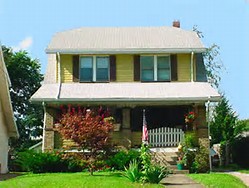 A, B, C ও D বিন্দুগুলোর স্থানাংক যথাক্রমে (0,-1),(15,2), (-1,2) এবং 
      (4,-5); CD কে AB রেখাংশটি যে অনুপাতে বিভক্ত করে তা নির্ণয় কর । 
 2. A(2,3)এবং B(-1,4) দুটি স্থির বিন্দু। P বিন্দুটি এমনভাবে চলে যেন 
         PA:PB= 2:3 হয়।বিন্দুটির সঞ্চারপথের সমীকরণ নির্ণয় কর।
বাড়ির কাজঃ
[Speaker Notes: MD. ASHRAF ALI]
Congratulation and Pray For All
THANKS
[Speaker Notes: Md. Ashraf Ali]